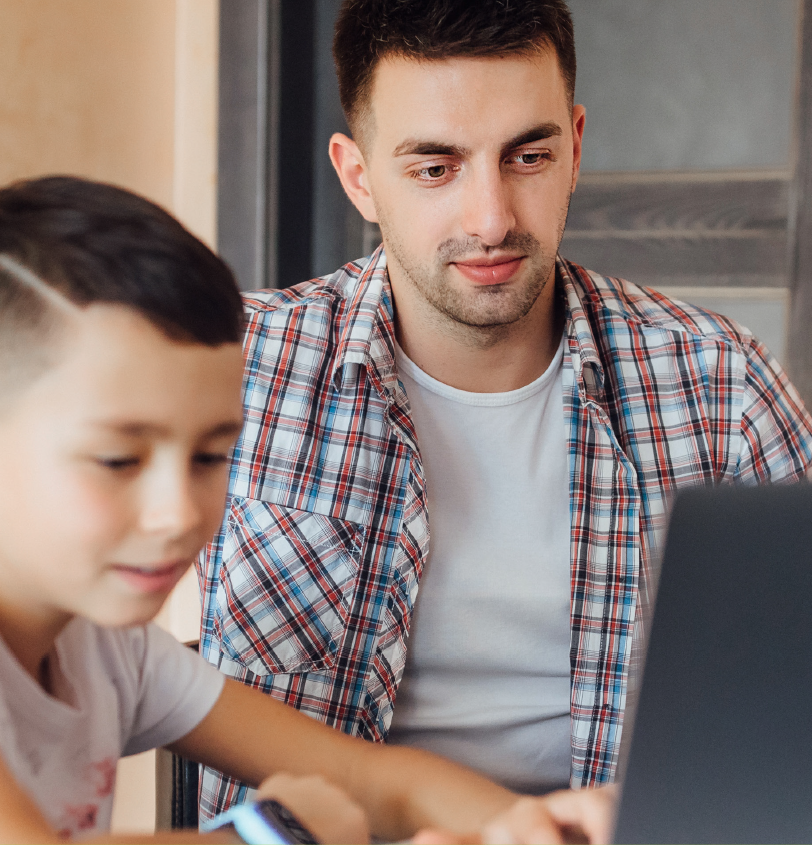 POWERPOINT-MALL
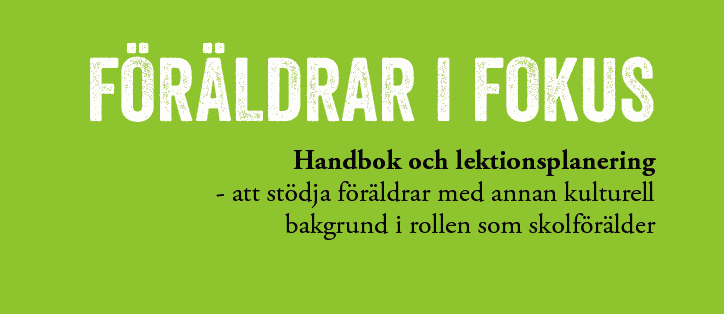 DEL 1 - SKOLAN I FINLAND
1.2
Alla barn och ungdomar mellan 7 och 18 år ska gå i skola. 
Skolan börjar i augusti och slutar i slutet av maj eller i början av juni. 
I juni och juli är det sommarlov. 
Längden på skoldagarna varierar i olika årskurser. 
Barnen äter en varm måltid i skolan. Den är gratis.
Om ditt barn har en specialdiet ska du tala om det för läraren.
DEL 1 - SKOLAN I FINLAND
1.2
Böcker och annat material är gratis. 
I grundskolan studerar barnen många obligatoriska ämnen. 
I de högre klasserna och i gymnasiet får de även välja ämnen. 
I skolan jobbar bland annat klasslärare, ämneslärare, speciallärare, rektor och kurator. Du kan samarbeta med dem alla vid behov Mera information om den förberedande utbildningen får du från kommunen där du bor.
DEL 1 - SKOLAN I FINLAND
1.3
DISKUTERA!

Hur ser skolan ut i ditt hemland? 

Gör en jämförelse mellan skolan i ditt hemland och skolan i Finland.
DEL 1 - SKOLAN I FINLAND
I Finland har alla barn och unga rätt till bra utbildning.Det spelar ingen roll var man bor eller vilket språk man talar. 
Alla har rätt att bli hörda, få uppmuntran och känna sig trygga. 
Elevvård i skolan handlar om att alla elever mår bra och får stöd. De som jobbar med skolans elevvård kan vara till exempel skolans rektor, speciallärare och kurator. Ett bra samarbete med hemmet gör det lättare om ditt barn behöver stöd av något slag.
1.4
DEL 1 - SKOLAN I FINLAND
1.5
DISKUTERA!

Vilka minnen har du från din egen skola? 

Vad behöver ditt barn för att må bra i skolan?
DEL 1 - SKOLAN I FINLAND
Man bedömer varje elevs egna utveckling och jämför inte eleverna med varandra. 
I skolan lär sig eleverna teoretiska ämnen men också praktiska ämnen som till exempel bildkonst, slöjd och gymnastik. 
I skolan jobbar man på olika sätt. Ibland arbetar man i grupp, med projekt eller utanför det egna klassrummet 
Du kan tala med ditt barns lärare om bedömning om du vill veta mera.
1.6
DEL 1 - SKOLAN I FINLAND
1.7
DISKUTERA!

Är det här annorlunda än det du är van vid? 

Vad är bra? 

Finns det något som inte är bra?
DEL 2 – SAMARBETE MED SKOLAN
För att eleven ska trivas och må bra i skolan är det viktigt att det finns ett fungerande samarbete mellan hemmet och skolan. Skolan och hemmet kan tillsammans stödja eleven. En öppen dialog gör det lättare att hålla kontakt. 
Samarbetet med skolan kan ske på olika sätt. Du kan samarbeta med: 
läraren i ditt barns klass 
annan personal på skolan 
föräldrarna i ditt barns klass 
alla föräldrar i skolan
2.2
DEL 2 – SAMARBETE MED SKOLAN
I många skolor finns en föräldraförening som har verksamhet för alla i skolan. I några skolor finns också klassföräldrar som ordnar program för föräldrar och barn i en klass. 

Skolan och föräldrarna samarbetar för barnets bästa. Som förälder kan du vara aktiv genom att: 
Ta kontakt med skolan om du eller ditt barn har frågor eller vill diskutera något. 
Berätta för skolan om ditt barn är sjukt och stannar hemma.
2.2
DEL 2 – SAMARBETE MED SKOLAN
Läsa information som skolan skickar ut. Du har också rätt att få vissa texter och information översatta. 
Delta i föräldramöten, föräldrakvällar och annat som skolan ordnar. Om du inte talar skolans språk har du rätt till en tolk. 
Besöka skolan och se hurdan ditt barns skoldag är. 
Prata med ditt barn om läxor och om skolan. 
Bli klassförälder i ditt barns klass eller gå med i skolans föräldraförening.
2.2
DEL 2 – SAMARBETE MED SKOLAN
DISKUTERA!
Hur samarbetar du med skolan?När kan du hjälpa? 
När behöver du hjälp? Syns olika kulturer i ditt barns skola?Hur skulle du vilja att din kultur syns i skolan? 
Vad skulle du kunna bidra med?
2.3
DEL 3 – DU ÄR VIKTIG – FÖRÄLDERN SOM STÖD
Att vara förälder till ett skolbarn är både roligt och intressant men kan också vara tungt ibland. Man kan stödja sitt barn på många sätt, även om man inte kan barnets skolspråk. 
Här har vi samlat några tips som kan hjälpa dig i skolvardagen. 
Samarbete med skolan De flesta föräldrar har frågor om skolan. Du kan tala med skolan om något är oklart. När du deltar i föräldramöten, föräldrakvällar och annat som skolan ordnar ser du hur skolan fungerar och kan diskutera med både lärare och andra föräldrar. Du kan också gå till skolan en vanlig dag för att få se hur ditt barns skoldag ser ut.
3.2
DEL 3 – DU ÄR VIKTIG – FÖRÄLDERN SOM STÖD
Läsning All läsning hjälper ditt barn att utveckla sitt språk. Läs gärna högt för ditt barn på ditt eget språk, även om det inte är ditt barns skolspråk. Ni kan också tillsammans läsa eller lyssna på ljudböcker. 

Läxor Fråga gärna ditt barn hur skoldagen har varit och om ditt barns läxor. Kanske behöver du hjälpa ditt barn att hitta en lugn stund för läxor? Om ditt barn tycker att läxorna är för lätta, för svåra eller tar för mycket tid kan ni ta kontakt med läraren och prata om läxorna. Ditt barn kan också få hjälp och stöd i skolan.
3.2
DEL 3 – DU ÄR VIKTIG – FÖRÄLDERN SOM STÖD
Kompisar Tala gärna med ditt barn om kompisar och hur man är en bra kompis. Ditt barn känner sig tryggare och trivs bättre i sin klass om hon eller han har kompisar. Du kan också lära känna de andra föräldrarna och barnen i klassen, så får ni alla nya kompisar. 

Prata med ditt barn om skolan Fråga vad ditt barn har gjort i skolan, vad de har läst och vad de har pratat om. Uppmuntra ditt barn och ha tro på att det ska gå bra för ditt barn. Jämför inte ditt barn med andra barn.
3.2
DEL 3 – DU ÄR VIKTIG – FÖRÄLDERN SOM STÖD
Fritid Vi klarar alla vardagen bättre om vi får tillräckligt med sömn och bra mat och får röra på oss.Det hjälper också ditt barn att klara vardagen och skolan på bästa möjliga sätt. En hobby eller ett fritidsintresse kan hjälpa ditt barn att utvecklas; att få nya vänner, att träna språket, att lära sig nya saker och röra på sig.
3.2
DEL 3 – DU ÄR VIKTIG – FÖRÄLDERN SOM STÖD
3.3
DISKUTERA!

På vilket sätt är du delaktig i ditt barns lärande? 

Hur önskar du vara aktiv?
DEL 4 – SAMMANFATTANDE DISKUSSION
4.1
DISKUTERA!

Vad är svårt att förstå med den finländska skolan? 
Är det lätt eller svårt att ta kontakt med skolan och 
med andra föräldrar? 
Vad kan du själv göra för att få en förändring? 
Vad skulle du behöva veta mera om?